UC Davis Army ROTC Course List
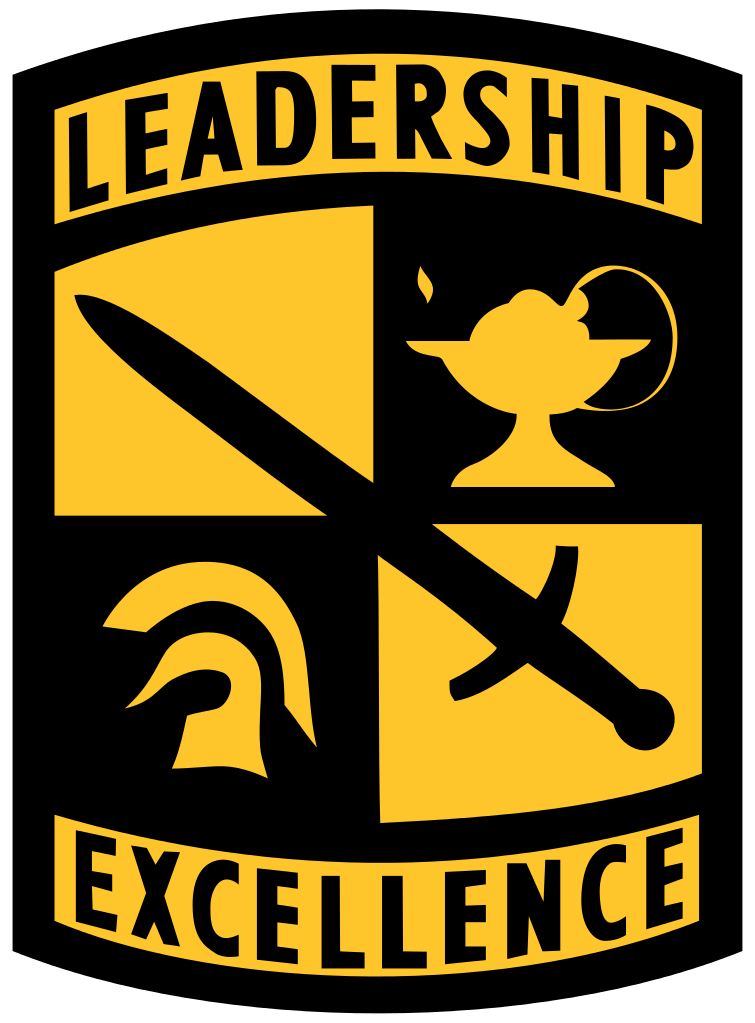 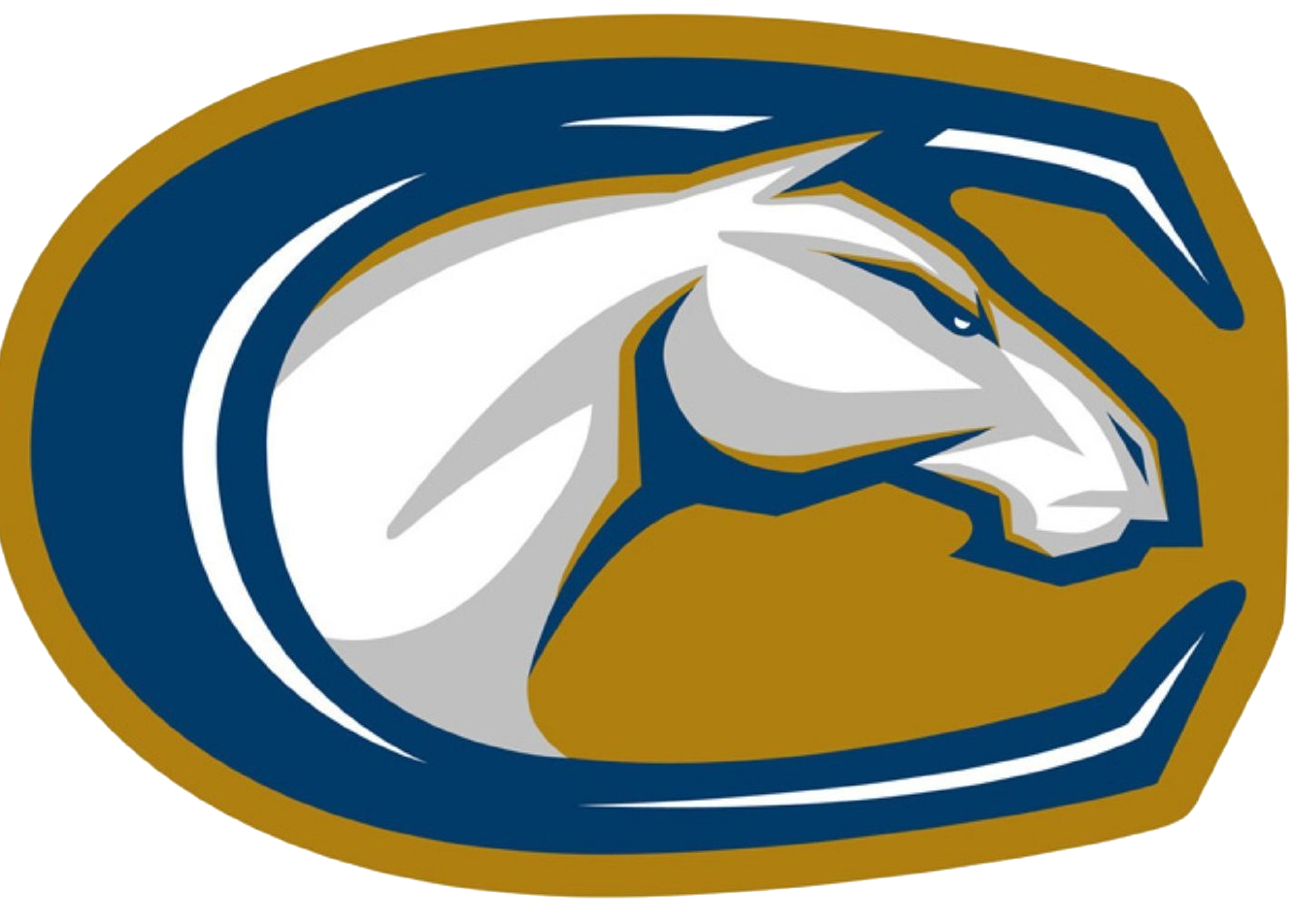 UC DAVIS ARMY ROTC
JOIN US!
FIND US @UCDAVISROTC
150 HICKEY GYM
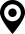 530-752-7868
CONTACT US.
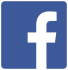 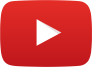 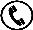 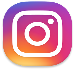 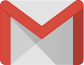 MILITARYSCIENCE.UCDAVIS.EDU
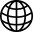